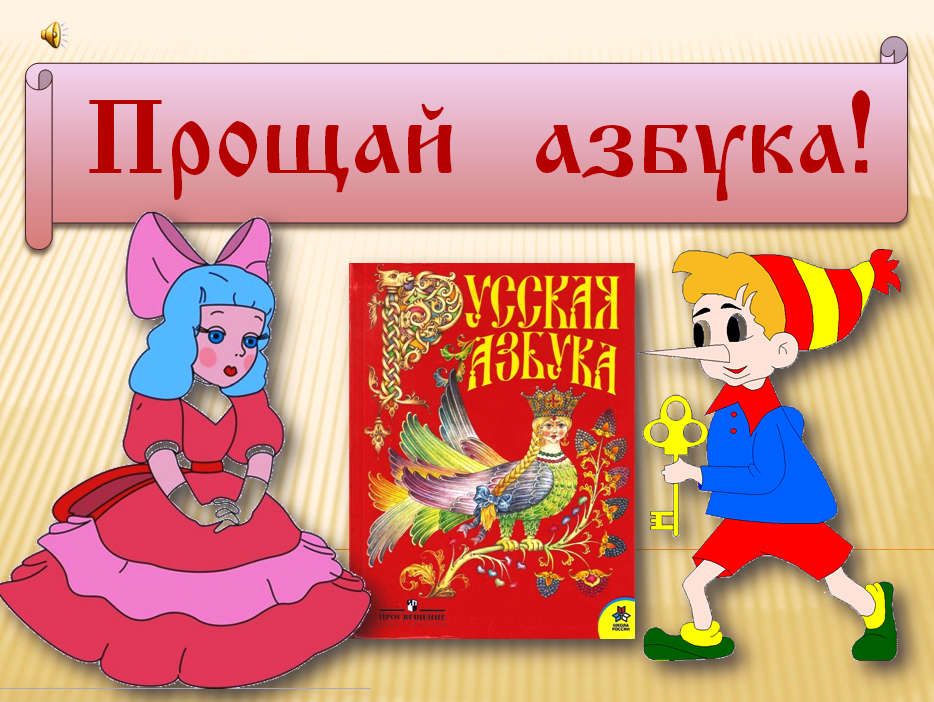 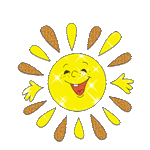 Я — Азбука. Учу читать.
Меня никак нельзя 
                              не знать.
Меня изучишь хорошо,
И сможешь ты тогда 
Любую книгу прочитать 
Без всякого труда.
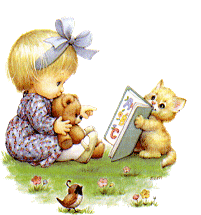 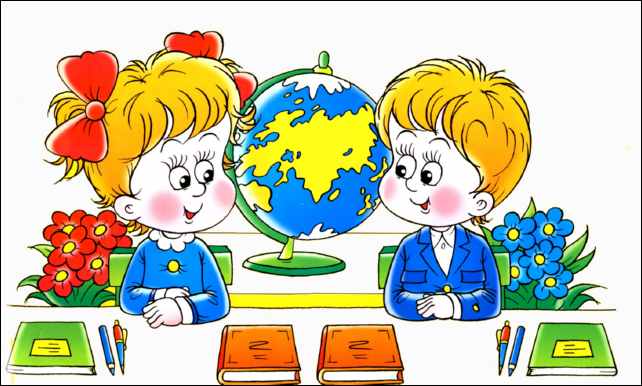 Кирилл и Мефодий
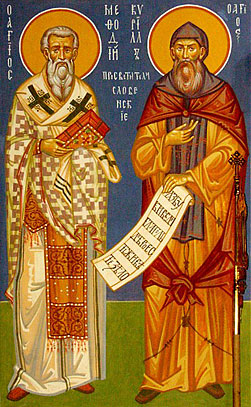 Город «Азбукоград»
Музыкальная
Ул. Героев
Загадочная
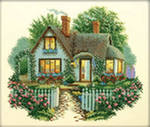 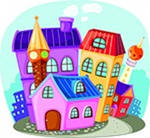 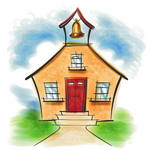 Стихотворная
Шифровальная
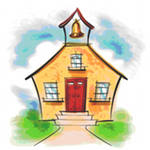 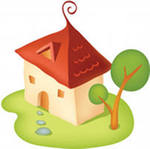 Писаревская Т.П. Баган
ЗАГАДОЧНАЯ
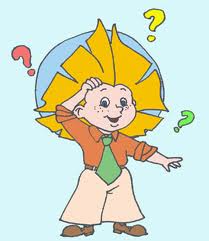 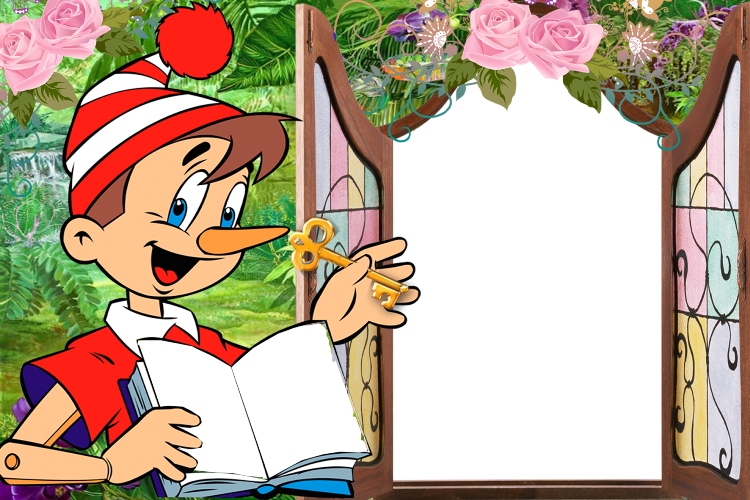 Он весел и незлобен,                                        
Этот милый чудачок.                                     
С ним хозяин, мальчик Робин,                    
И приятель – Пятачок.                                  
Для него прогулка – праздник,                    
И на мёд особый нюх,                                   
Этот плюшевый проказник   
Медвежонок….
Винни-Пух
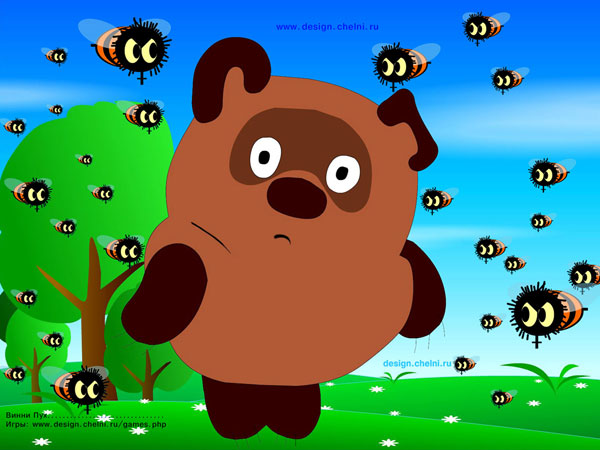 Появилась из весеннего цветочка                                        
Крошечная сказочная дочка. 
Жаба её похищала,
Мышь за крота выдавала.
Ласточка крошку спасла,
В солнечный край унесла.
Я попрошу вас сказать,                             
Как эту девочку звать?
Дюймовочка
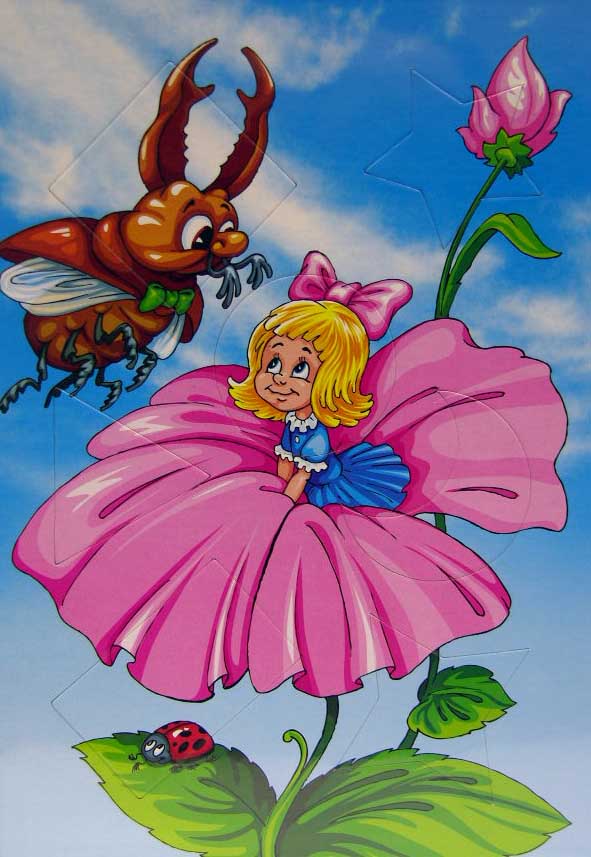 Она на балу никогда не бывала,
Чистила, мыла, варила и пряла.
Когда же случилось попасть ей на бал,
То голову принц от любви потерял.
Она башмачок потеряла тогда же!
Кто она? Кто нам подскажет?
Золушка
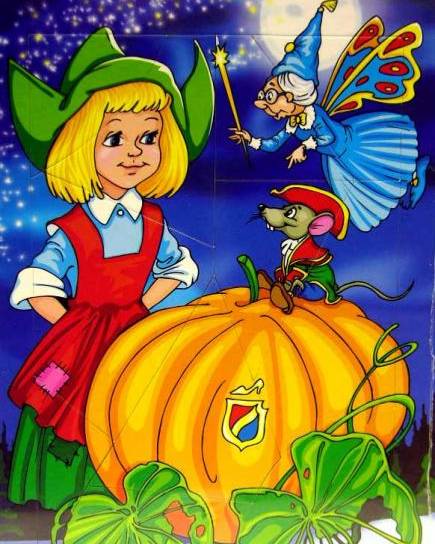 На сметане мешён, 
На окошке стужён. 
Круглый бок, румяный бок.                               
Покатился…
Колобок
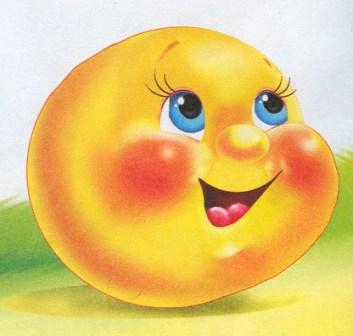 Бабушка девочку очень любила,
Шапочку красную ей подарила.
Девочка имя забыла своё.
А ну подскажите, как звали её?
Красная шапочка
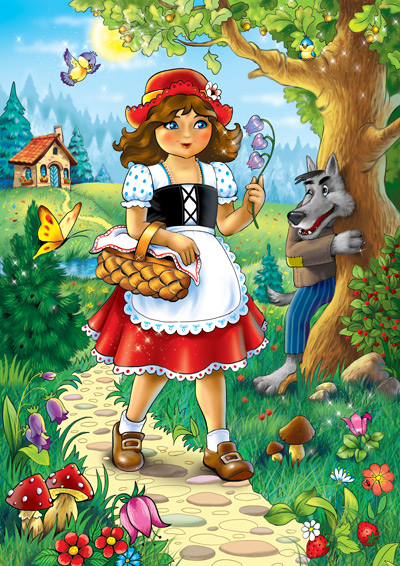 Он дружок зверям и детям, 
Он – живое существо.                                        
Но таких на белом свете                                    
Больше нет ни одного. 
Потому что он не птица, 
Не котёнок, не щенок. 
Но заснята для кино 
И известна всем давно 
Эта милая мордашка, 
А зовётся…
Чебурашка
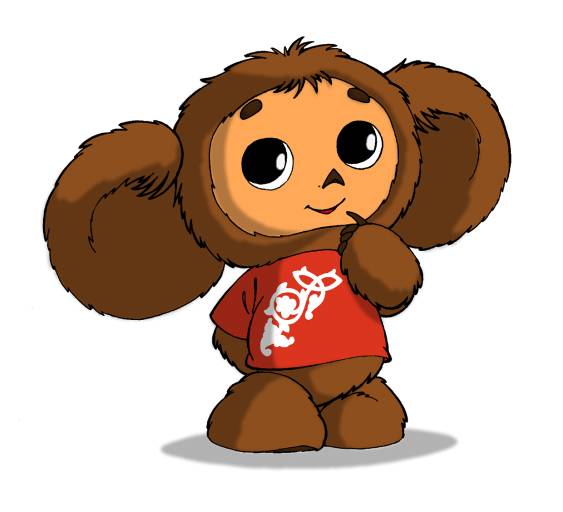 Лечит маленьких детей, Лечит птичек и зверей, Сквозь очки свои глядит Добрый доктор ….
Доктор Айболит
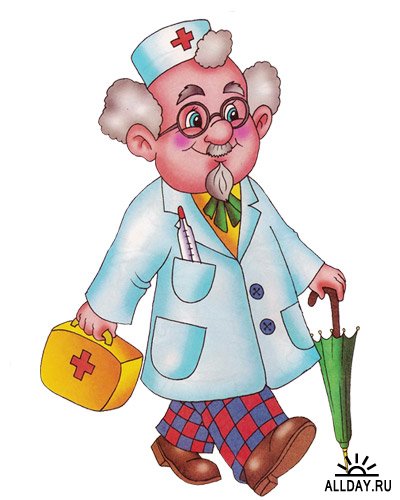 МУЗЫКАЛЬНАЯ
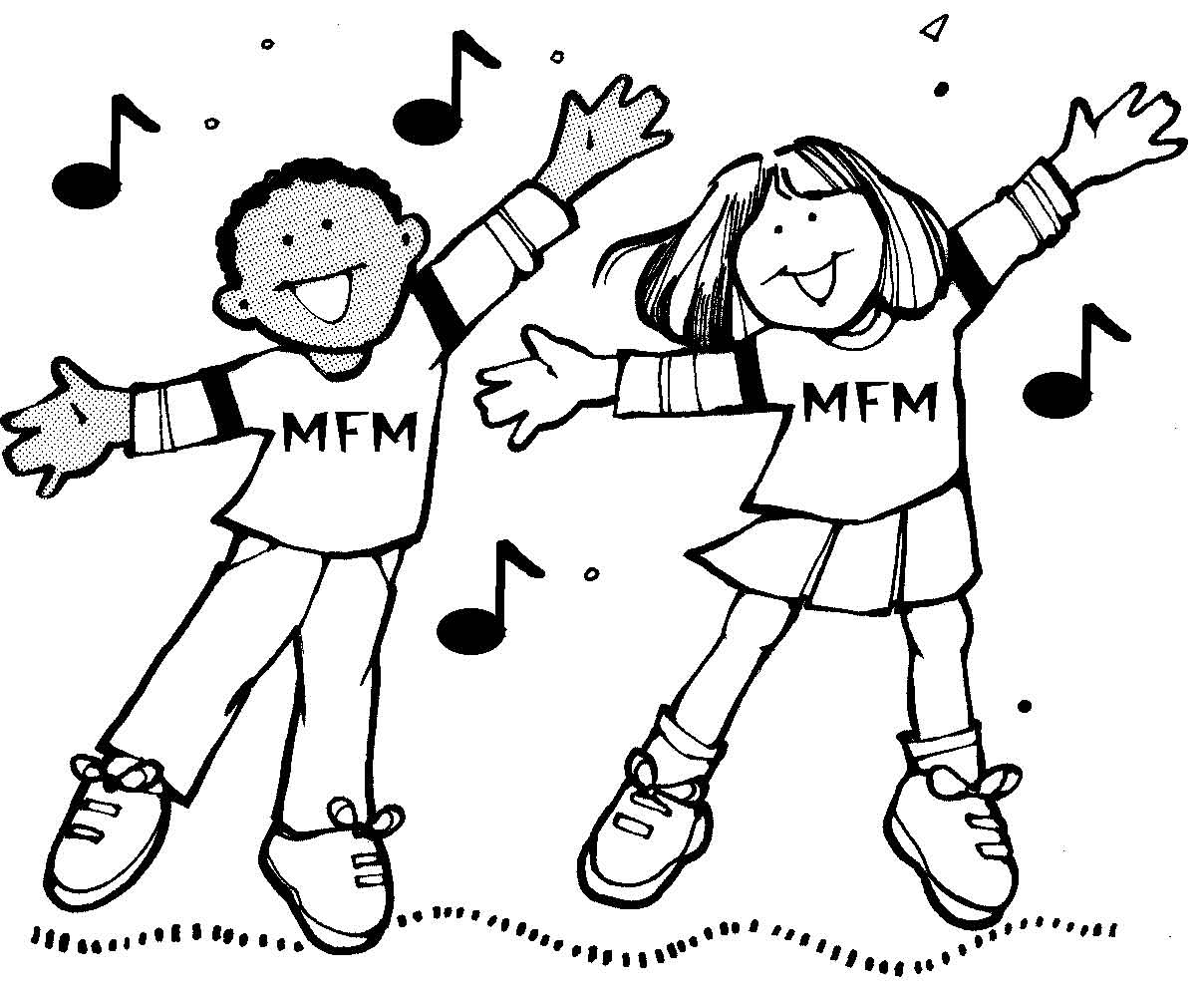 ШИФРОВАЛЬНАЯ
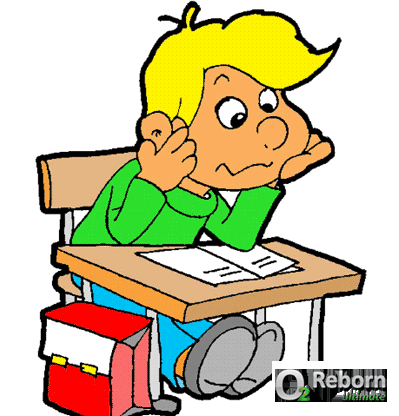 СТИХОТВОРНАЯ
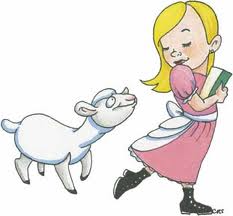 Эта буква широка
И похожа на жука
Ж
В этой букве нет угла,
До того она кругла.
До того она кругла – 
Укатиться бы смогла.
О
С этой буквой на носу
Филин прячется в лесу.
Ф
На эту букву посмотри,
Она совсем, как цифра 3
З
А эта буква похожа 
       на цифру 4
Ч
На калитку посмотри – букву назови.
Между двух прямых досок
Одна легла наискосок.
И
Эту буковку в спортивном зале
Перекладиной назвали.
Ну-ка милый, не ленись – 
Подойди да подтянись.
П
Посмотри на колесо – 
И увидишь букву О.
Чтобы О не укатилось – 
Крепко к столбику прибью.
Ой, смотри-ка, что случилось?
Получилась буква …
Ю
Взялись за руки друзья и сказали:
«Ты да я – это мы».
А между тем
Получилась буква…
М
Всем спасибо за внимание
За задор и звонкий смех!
Вот настал момент прощания, 
Будет краткой моя речь.
Говорю я: «До свидания, 
До счастливых новых встреч!»